Stephanie Norris 
Partner, Purcell



‘Getting Building Work Done’



HRBA/Purcell event
09 June 2016
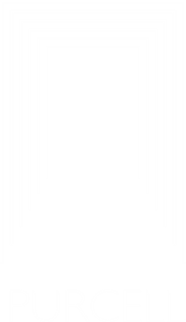 What should your inspecting architect or surveyor offer you?

Understanding of your building’s history
Sympathy with how you want to use it
Track record of understanding building defects and managing repair programmes
Track record of guiding alteration projects
Knowledge of the local consents processes
Knowledge of where to find specialist advice
Knows when archaeological advice will be needed
Knowledge of funding for church projects
Enthusiasm for working with your team
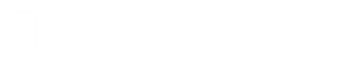 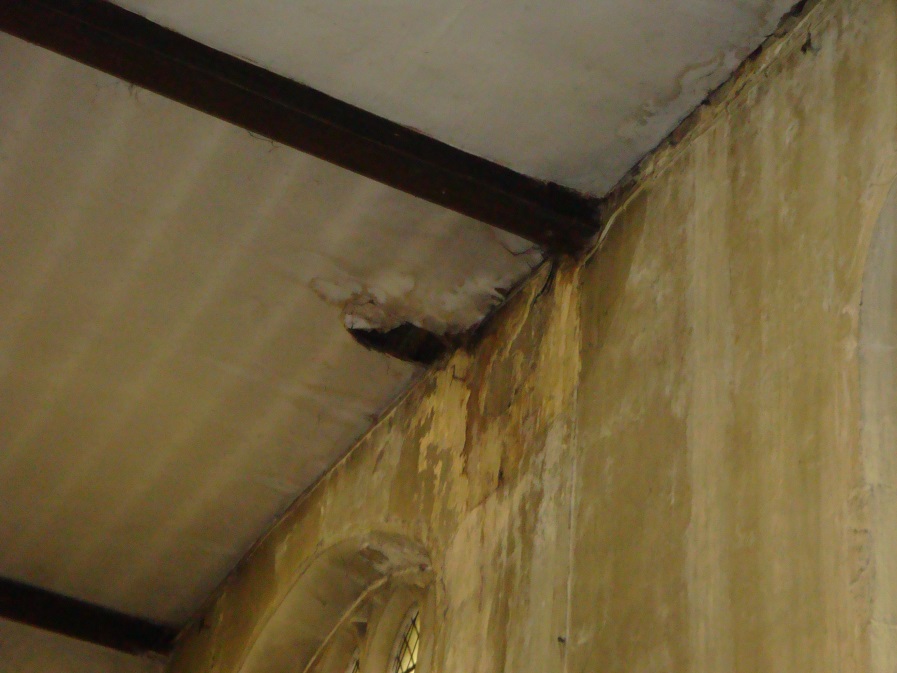 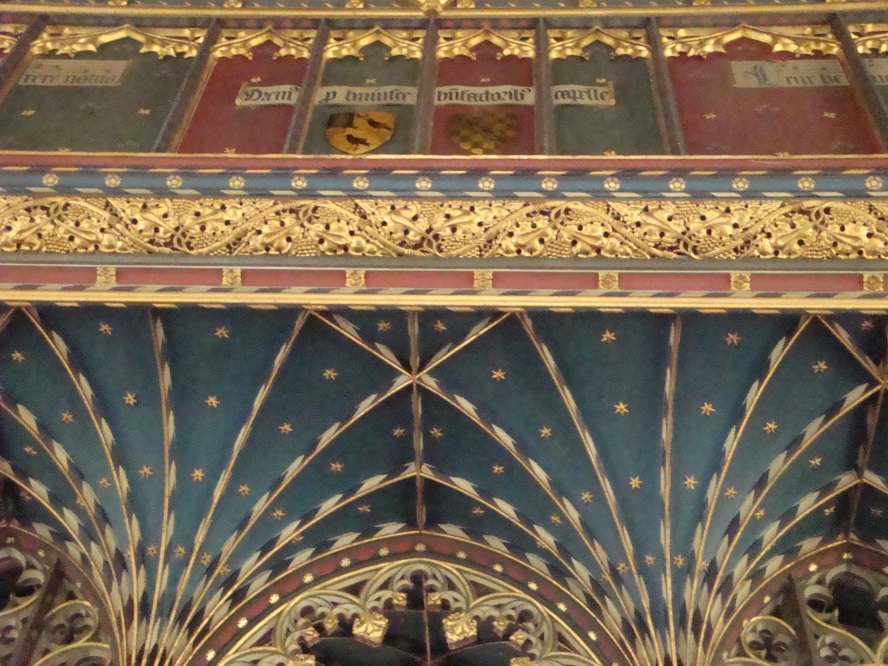 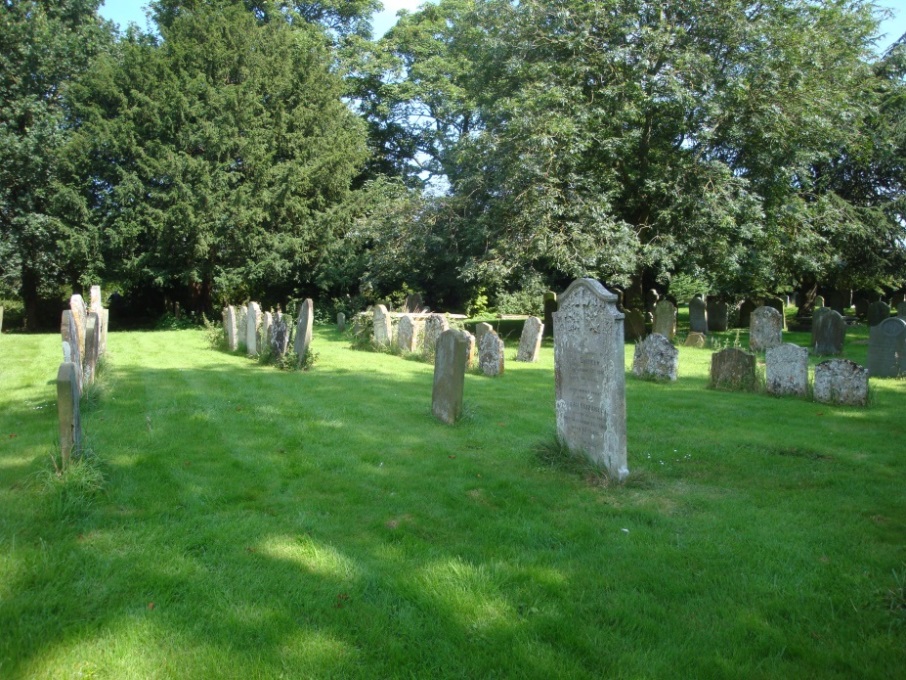 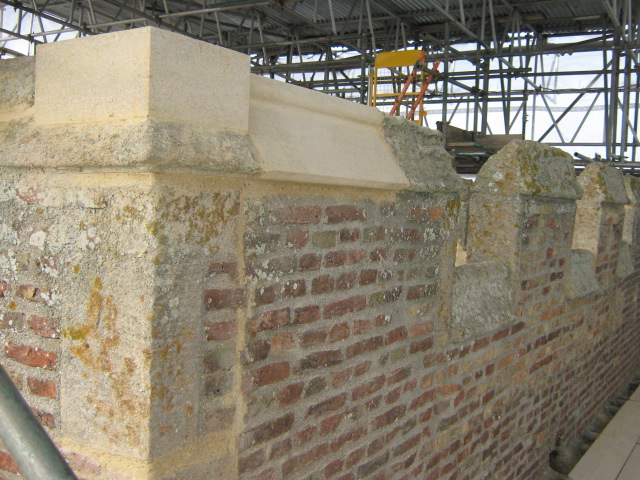 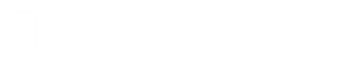 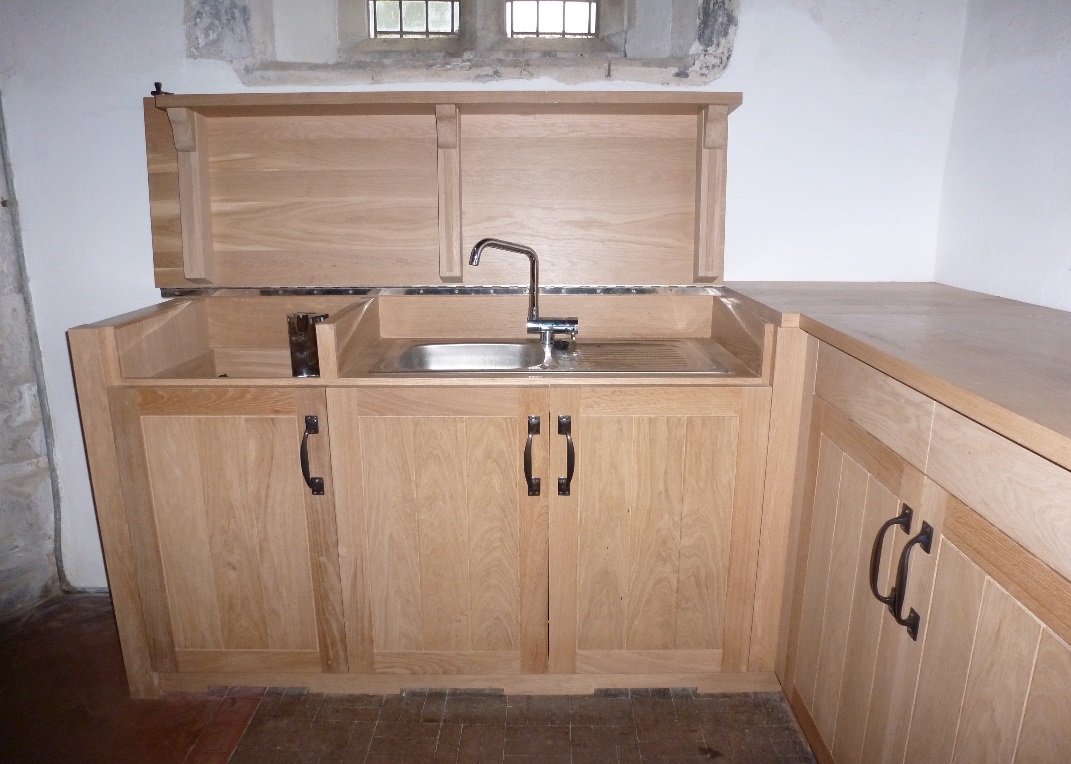 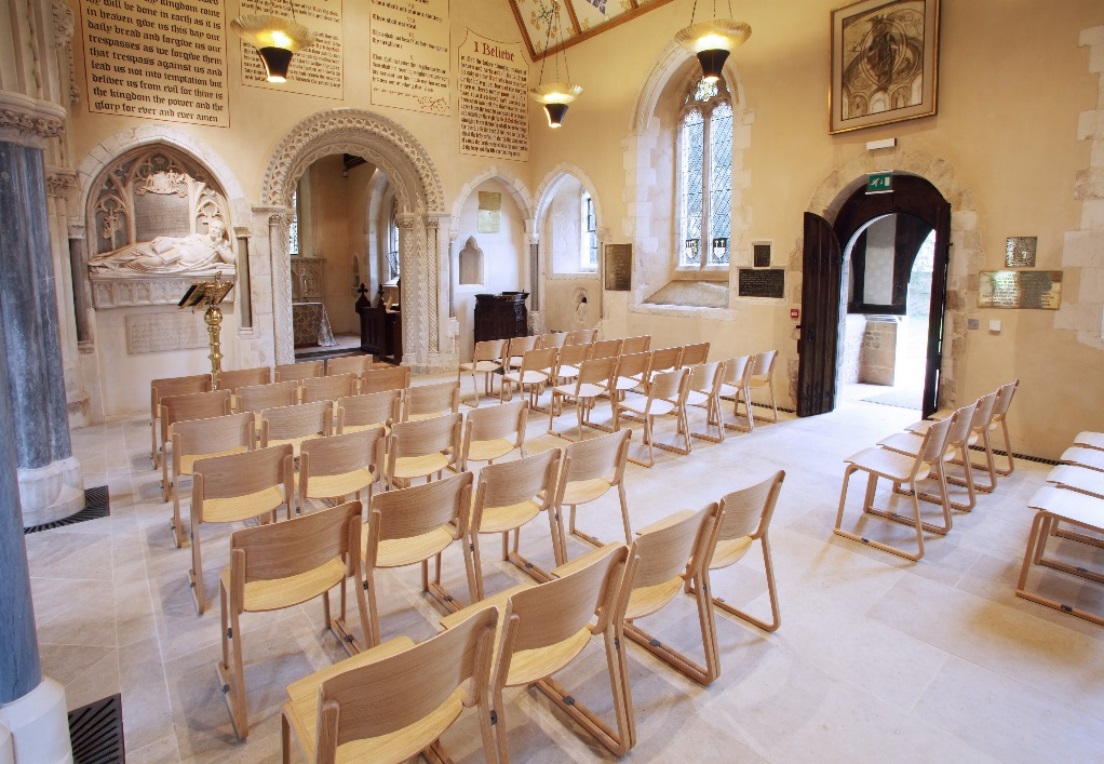 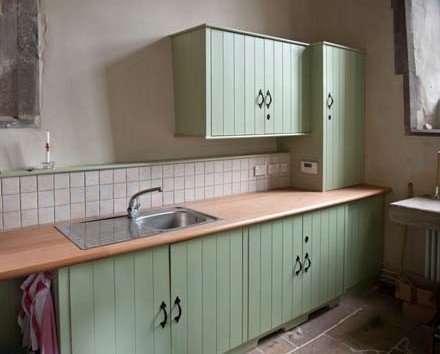 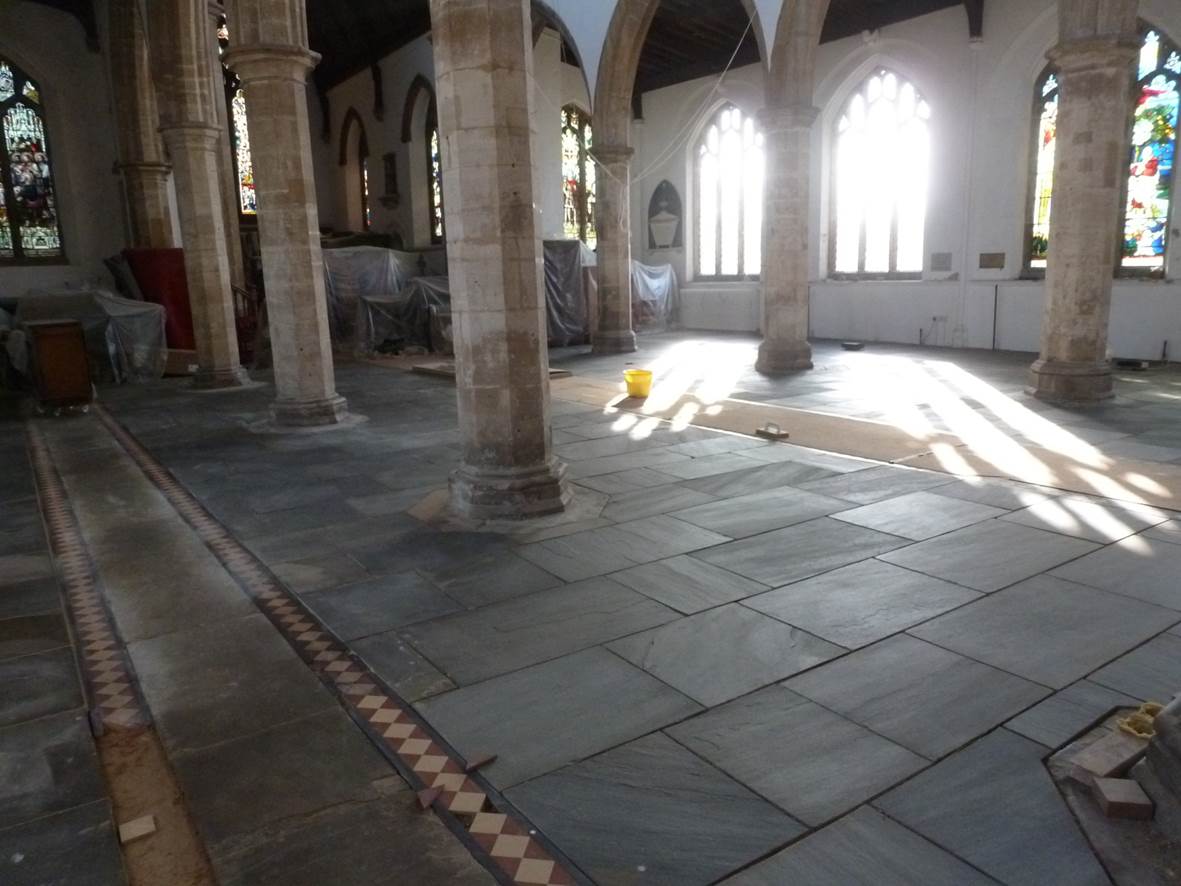 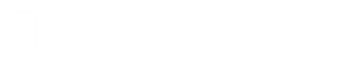 CHOOSING  AN  ARCHITECT

The right architect – what are you looking for?

Core technical skills
Trust and personality fit

Ask for advice

DAC secretary or equivalent
Neighbouring parishes
Name of key person

Experience - look at work elsewhere

Similar work
Type of your project
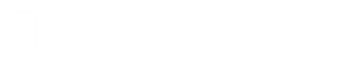 CHOOSING  AN  ARCHITECT

Shortlisting and interview

Technical and Design skills
Your inspecting architect
References and visits

Size
Availability
Day to day contact

Knowledge of churches and the planning processes
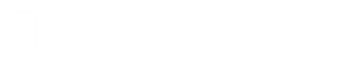 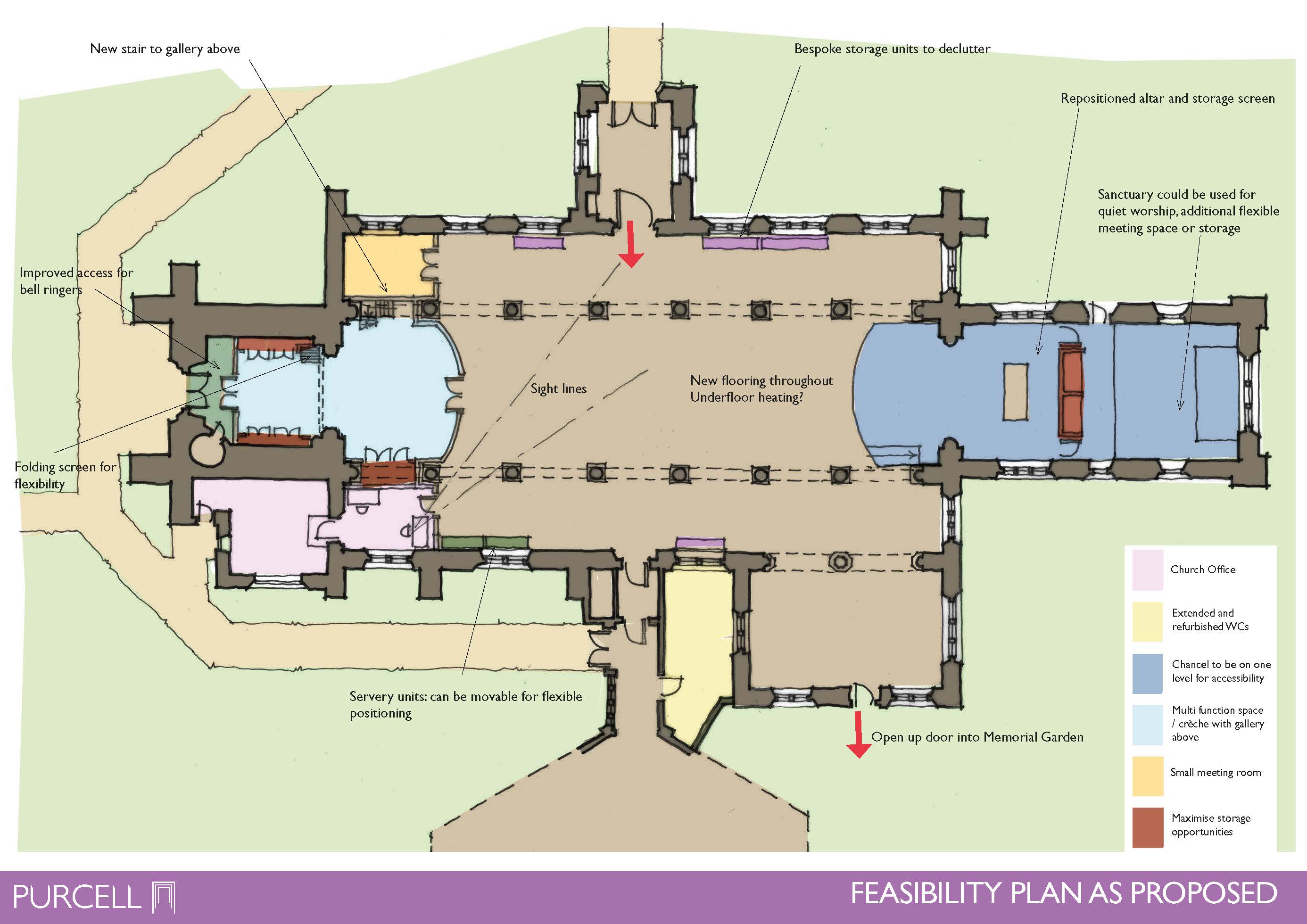 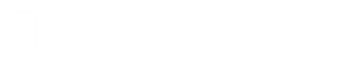 CHOOSING  AN  ARCHITECT

Shortlisting and interview

Cost
Overall value not necessarily lowest cost
Fee for different parts of the service

Faith
Is it important for your project?


The retired architect on the PCC

Best use of their skills
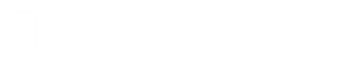 BUILDING THE REST OF THE DESIGN TEAM

CDM Principal Designer

New CDM Regulations since 6th April 2015
Deals with H&S compliance	

Quantity Surveyor

Financial management
Importance of an initial budget plan
Full service
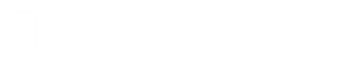 BUILDING THE REST OF THE DESIGN TEAM

Services Engineer

Heating, Lighting, Ventilation
Best to incorporate from Feasibility stage

Structural Engineer

Structural elements
Sometimes underground drainage
Either at early design stages or after Planning

Building Inspector

Local Authority vs Approved Inspector
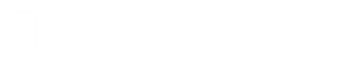 WHO ELSE MAY NEED TO BE INVOLVED?

Party Wall Surveyor

Building close to a boundary
Foundations within 3 metres

Acoustic Engineer

For new worship space
Concern over noise pollution

Audio Visual Engineer

Is multi-media important?
Basic  AV can be through Services Engineer
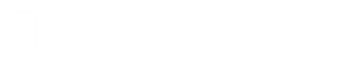 WHO ELSE MAY NEED TO BE INVOLVED?

Lighting Designer

Complex lighting controls
Creating particular effects

Kitchen Designer

Café or commercial kitchen
Environmental Health requirements
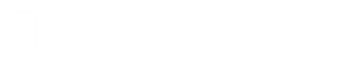 THE RIBA STAGES
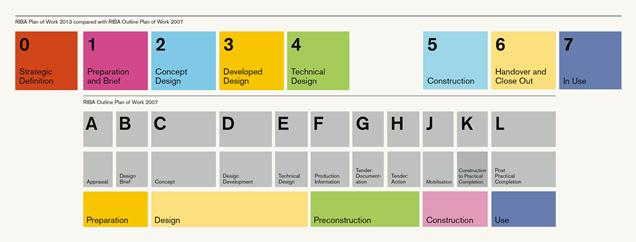 RIBA Plan of Work 2013 revision

Important to understand how the stages fit together and typical timescales
Actual building work in Stage 5 - everything else is preparation!
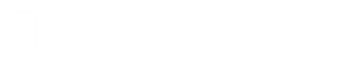 SO WHAT ARE THE STAGES?

Stage 0 – Strategic Definition
Deciding whether or not you have a project
Feasibility study

Stage 1 – Preparation and Brief
Commissioning surveys
Statement of Need

Stage 2 – Concept Design
Sketch proposals
Preliminary budget estimate

Stage 3 – Developed Design
Formal applications to statutory authorities
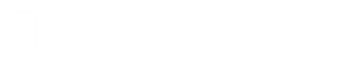 SO WHAT ARE THE STAGES?

Stage 4 – Technical Design
Coordination of design information
Tendering

Stage 5 – Construction
Building the building!

Stage 6 – Handover and Close Out
Receiving the completed building
Defects period

Stage 7 – In Use
Post-occupancy evaluation and reflection
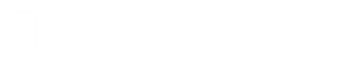 LEADERSHIP WITHIN THE CHURCH COMMUNITY, BRIEFING AND DECISION MAKING

Consultation

Wide discussion
With the PCC, congregation, wider user groups
Majority voice

Briefing

Clear and agreed
Considered against your needs and aims
Relevant for selection of architect and project brief
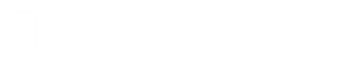 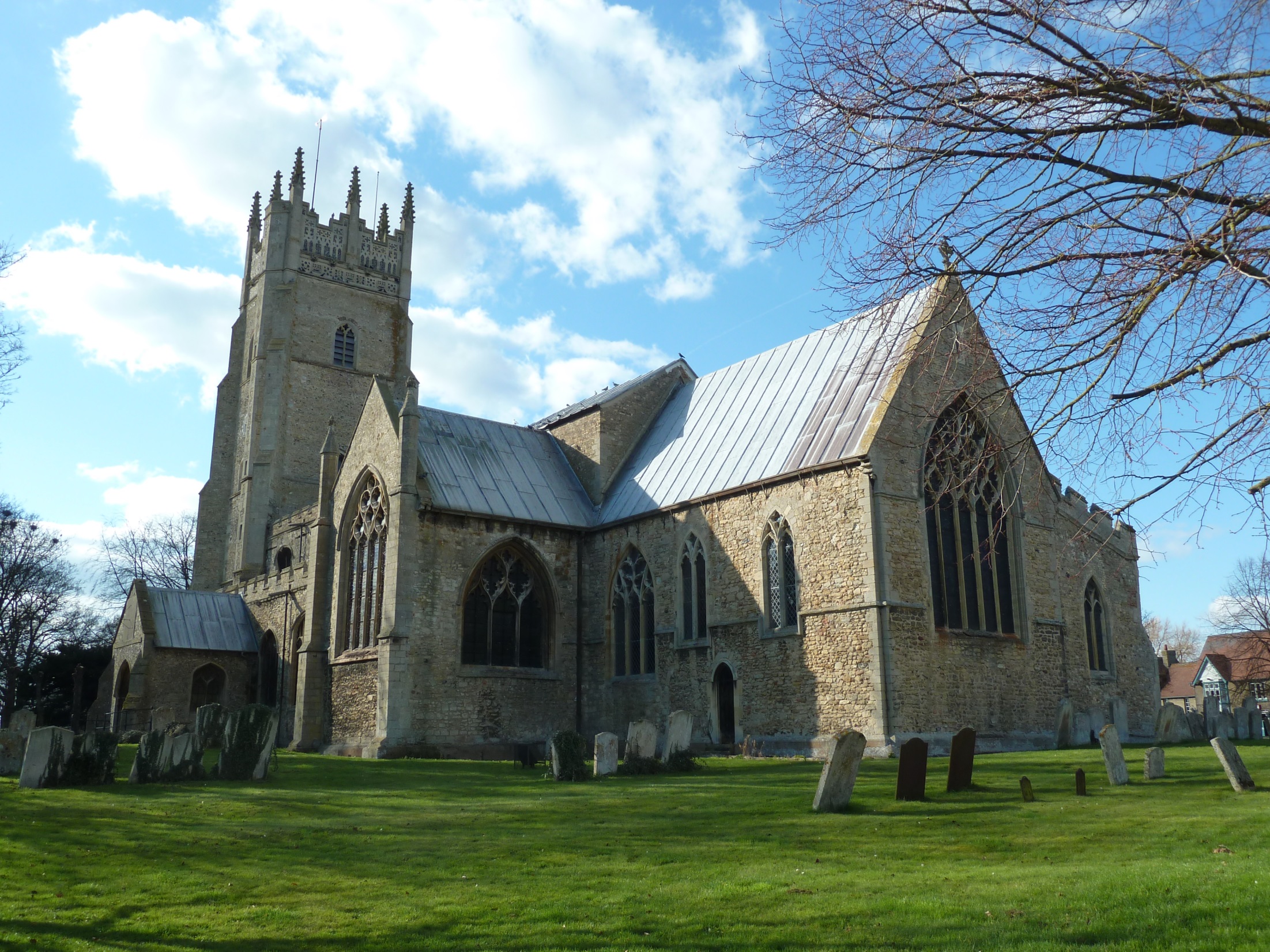 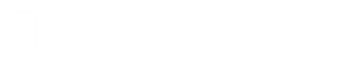 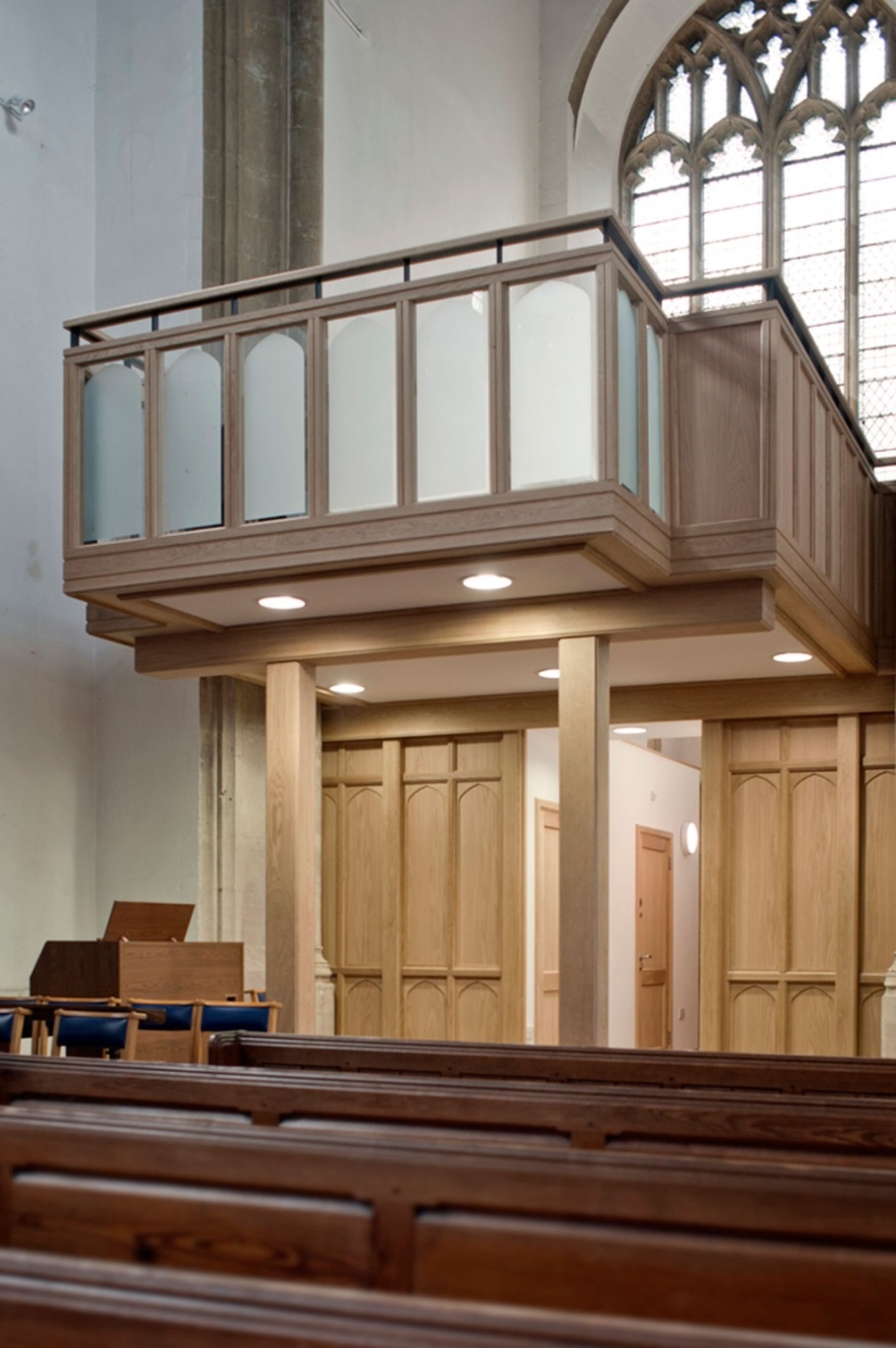 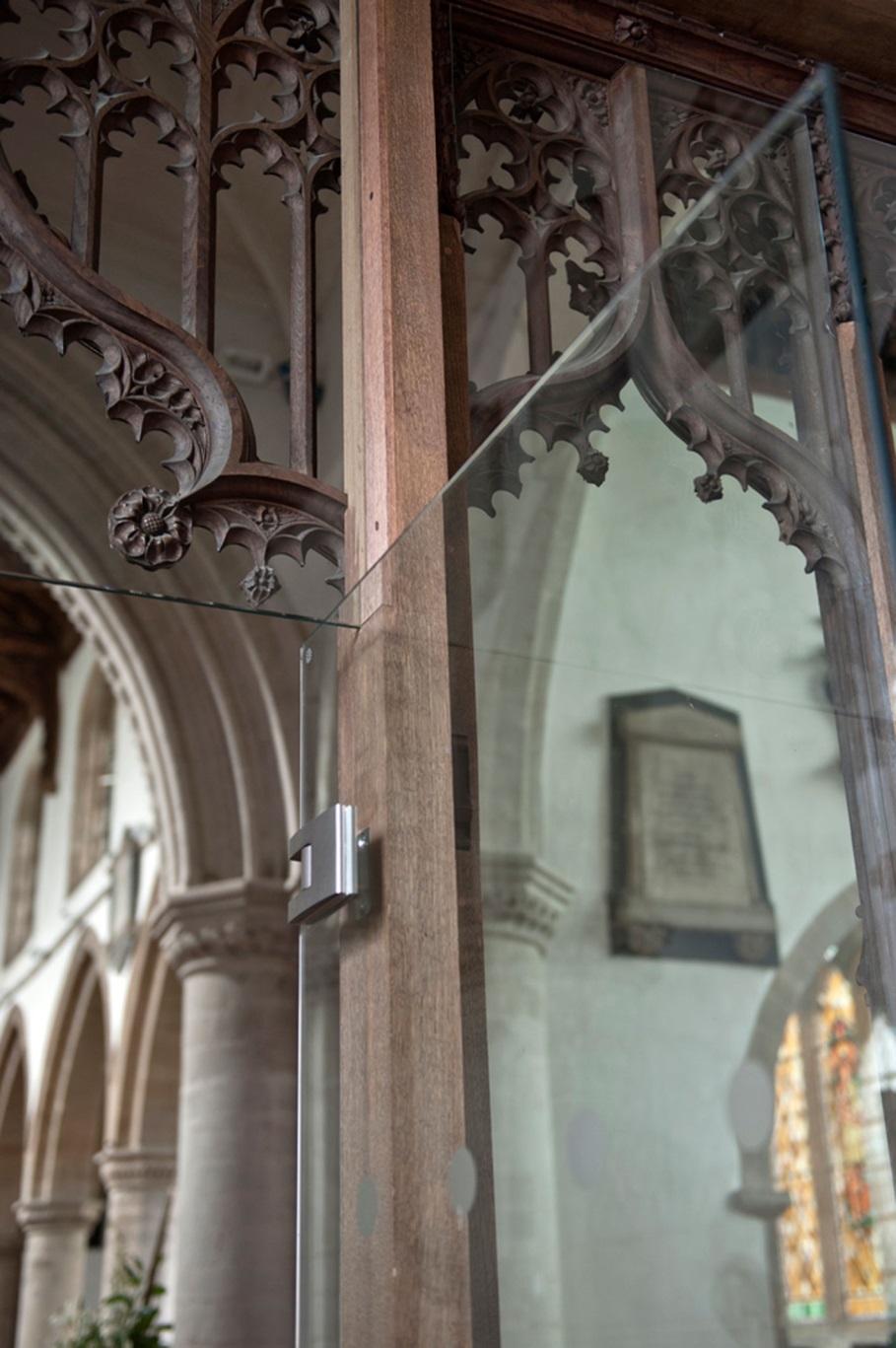 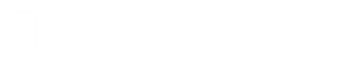 LEADERSHIP WITHIN THE CHURCH COMMUNITY, BRIEFING AND DECISION MAKING

Leadership and delegation

Single client project manager
Easily contactable
Sense of authority and lines of communication
Demanding and important role

When is it appropriate to have a paid Project Manager?

Traditionally undertaken by architects
Helps define success criteria, monitor risk and programme
Good idea for certain size of project
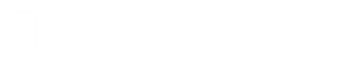 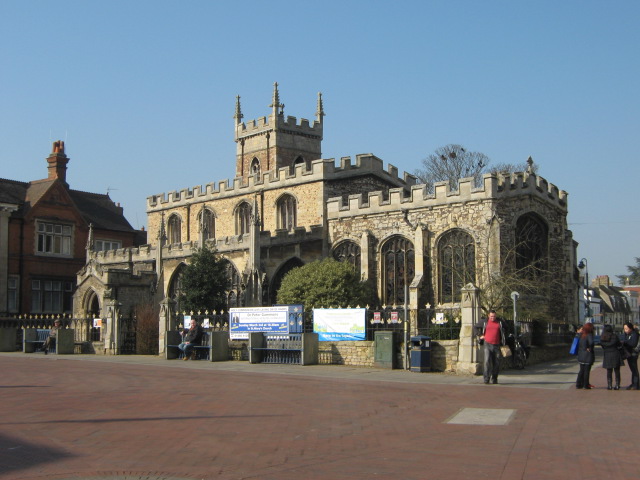 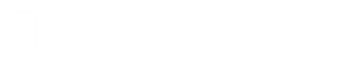 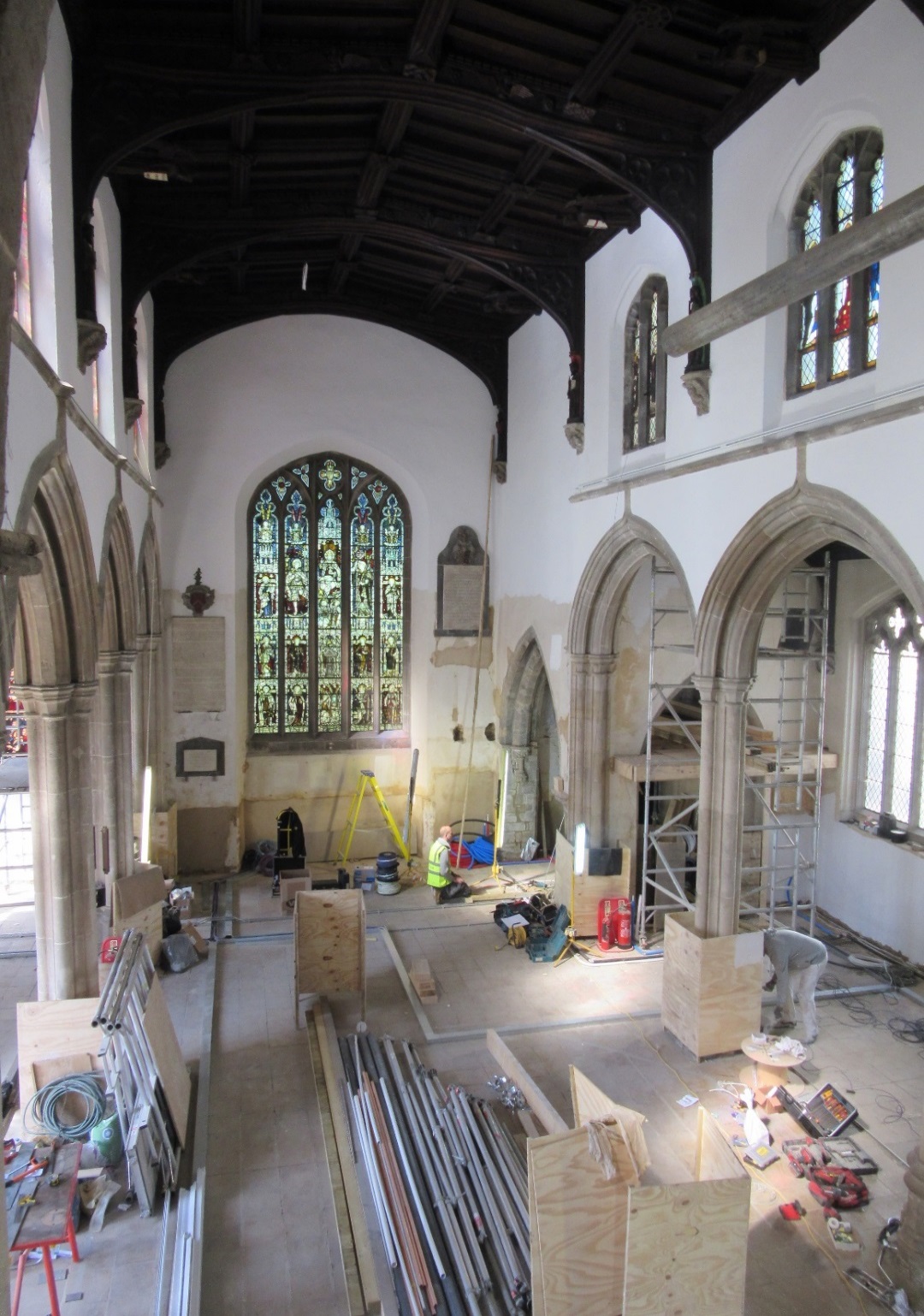 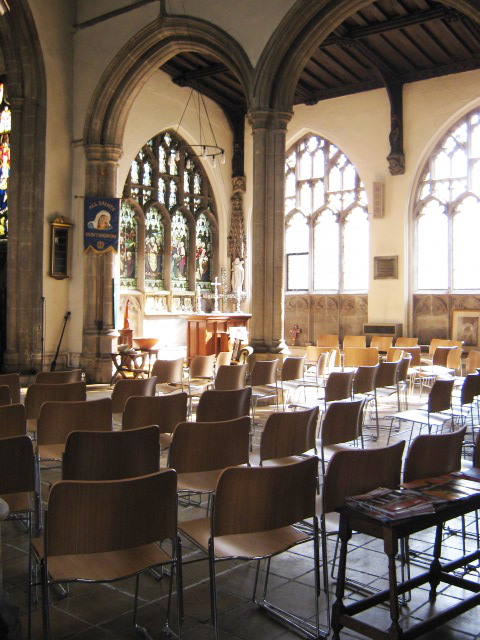 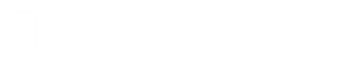 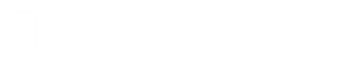 MANAGING THE CONSTRUCTION PROCESS

Choosing the Right Builder

Huge impact on quality of completed project and experience of getting there
References from previous clients
Ensure relevant experience in the Sector
Ensure they have experience of projects of your size and complexity
Carry out financial checks

Procurement and Tendering

Traditional contracts
Choosing builder earlier on: 
     ‘Design and Build’ vs ‘Two Stage Tendering’
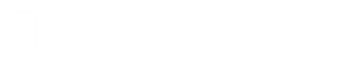 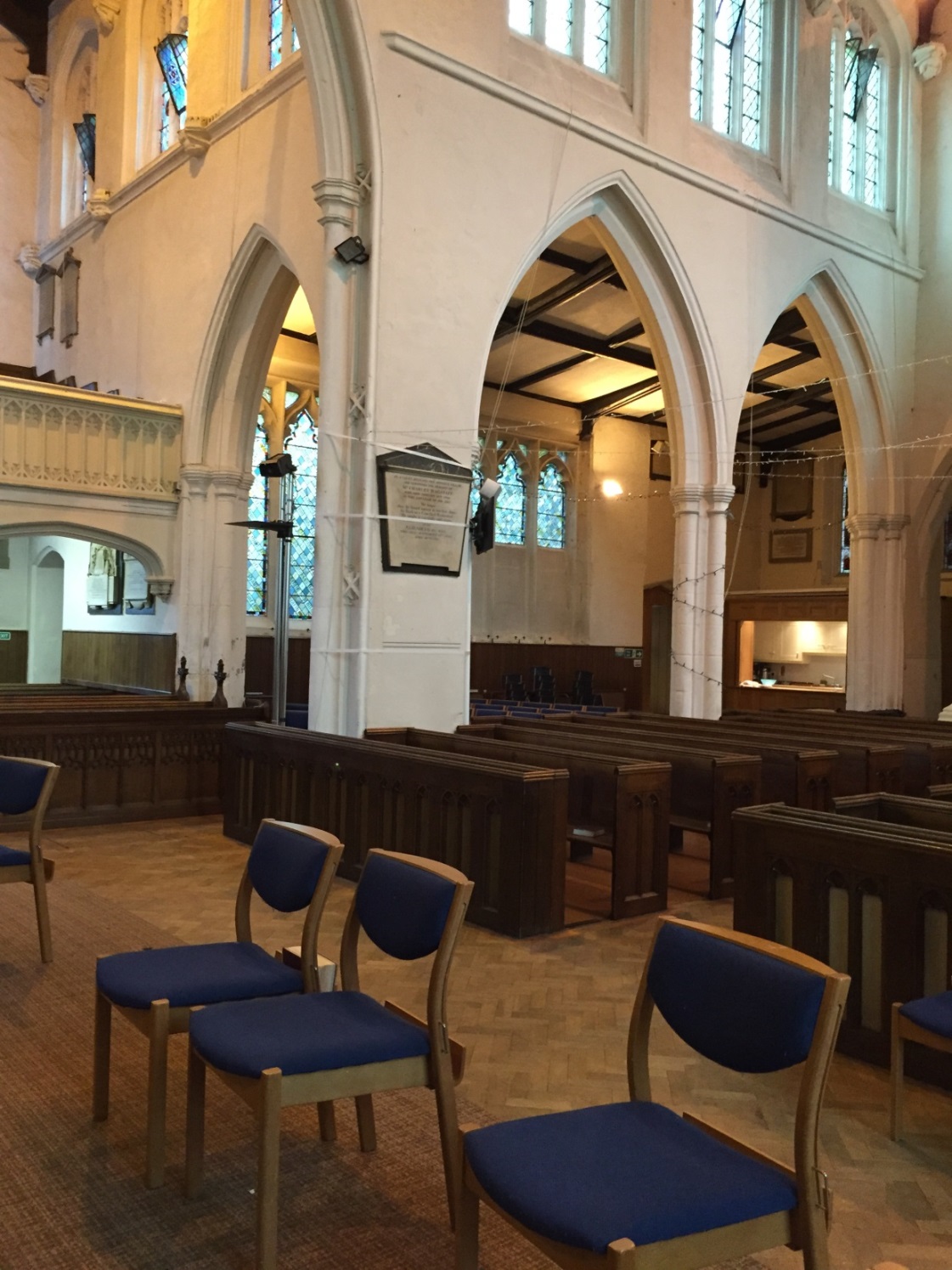 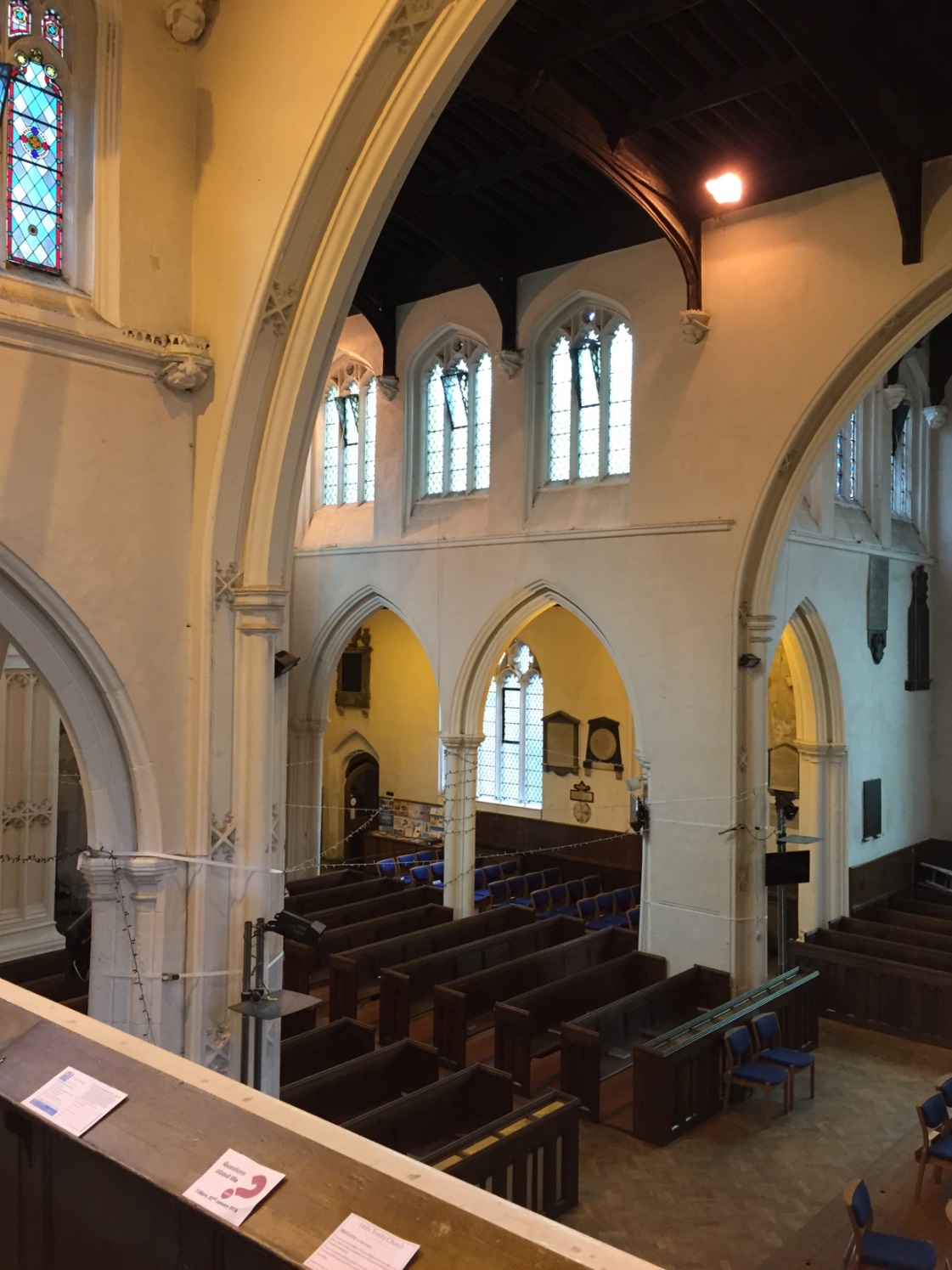 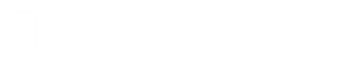 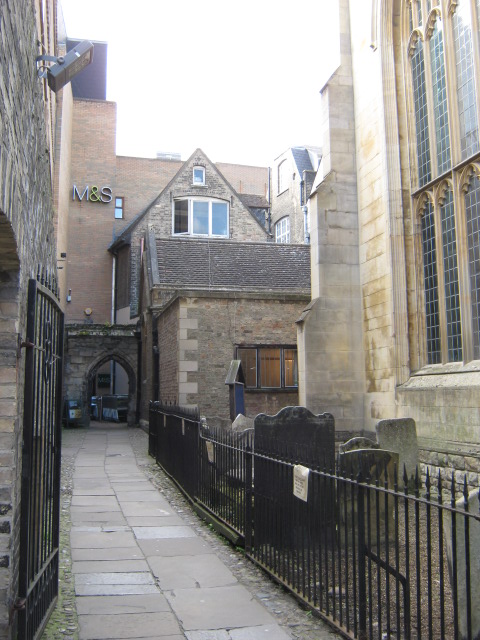 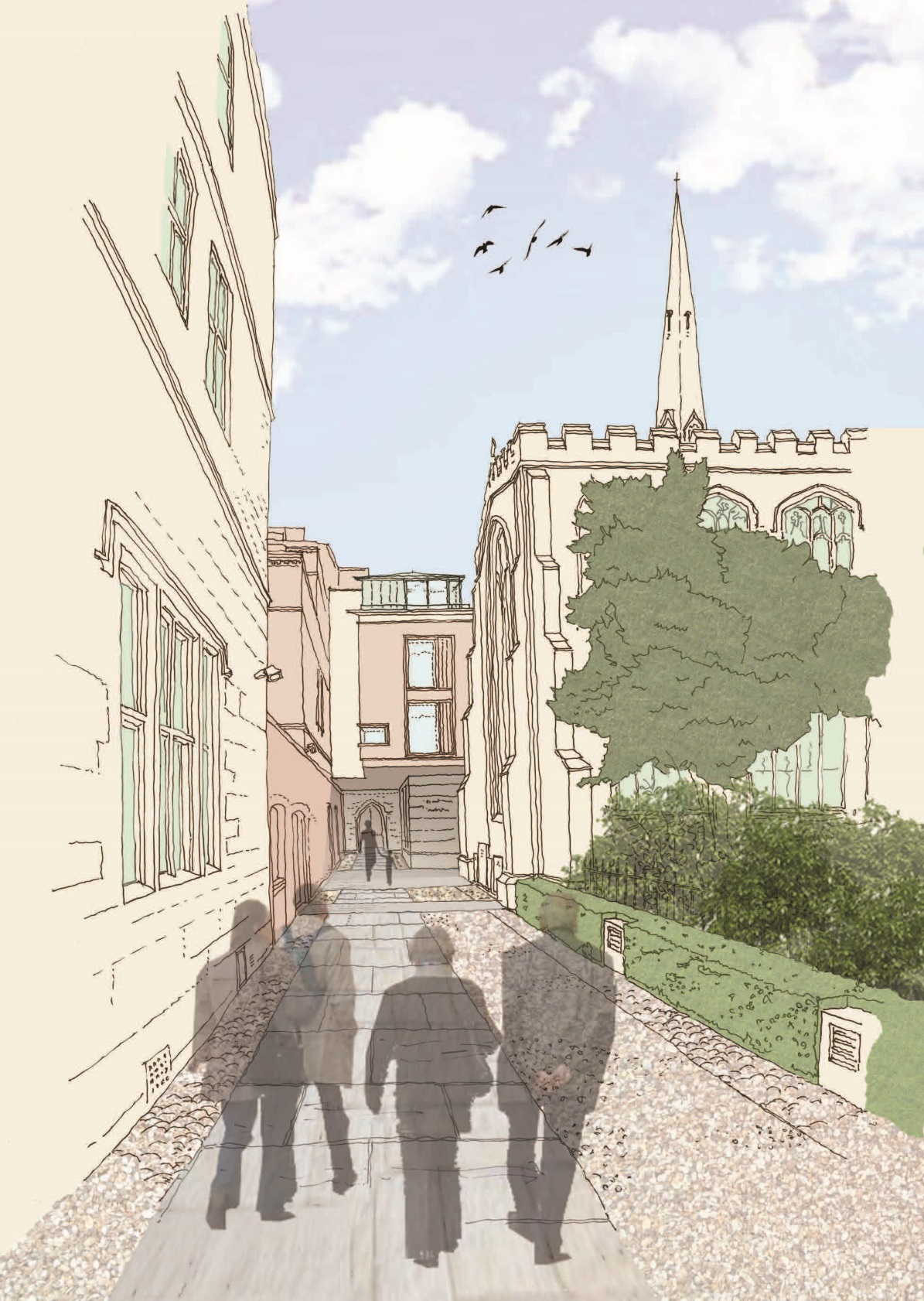 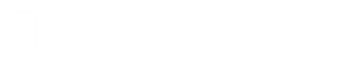 MANAGING THE CONSTRUCTION PROCESS

Managing Change and Cost Control

Expected part of construction process – it happens!
Reasons for change
Clear communication
Record changes in ‘as built’ drawings
Review and monitor budget regularly
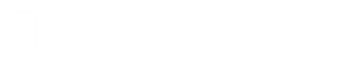 KEEPING THE TEAM WORKING TOGETHER FOR A SUCCESSFUL OUTCOME

Maintaining momentum

Beginning, middle, end
Key individuals driving the project

Client Ownership

Full engagement through all decision making

Managing Design Change 

Signing off processes for each stage
Reasons for change and implications
Keep overall goals in mind
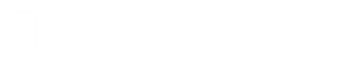 KEEPING THE TEAM WORKING TOGETHER FOR A SUCCESSFUL OUTCOME

Agreeing and maintaining a programme

Stick to it
To guide everyone
To focus fundraising
Establish regular pattern of meetings

Handover

Celebrate and enjoy your vision!
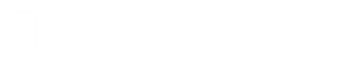 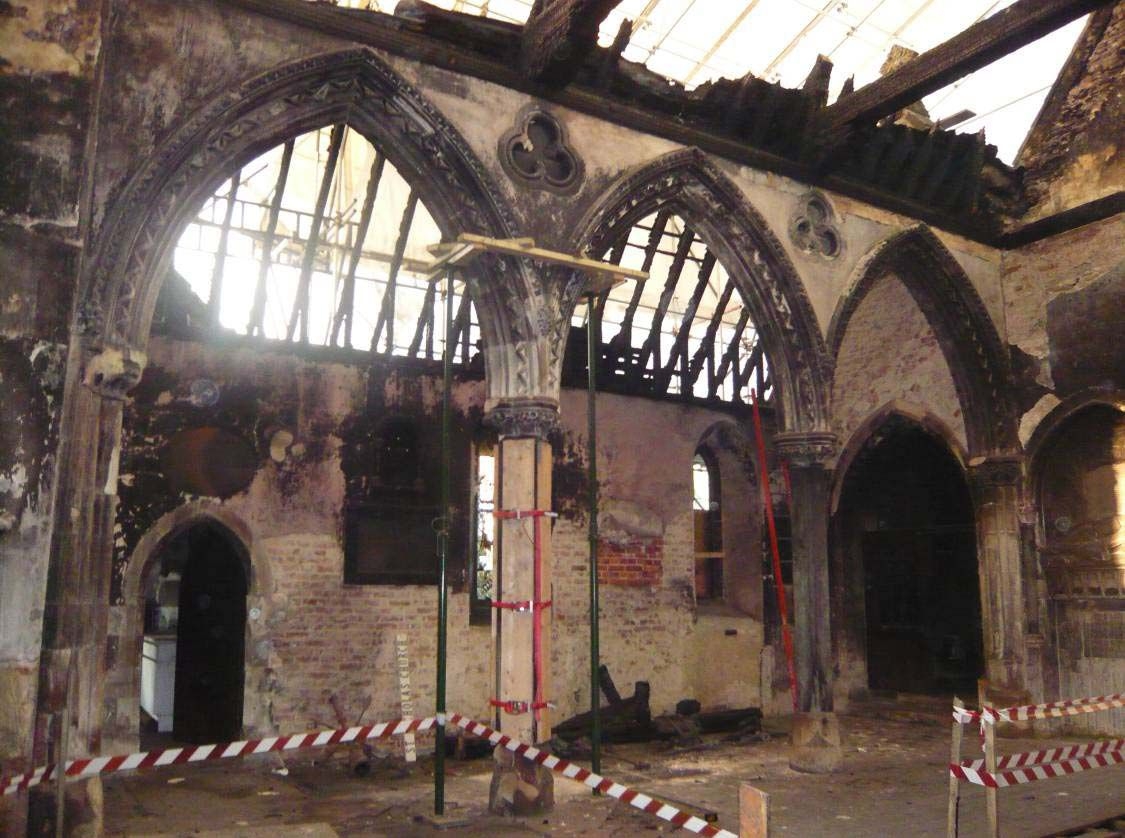 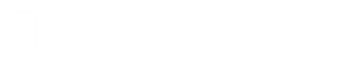 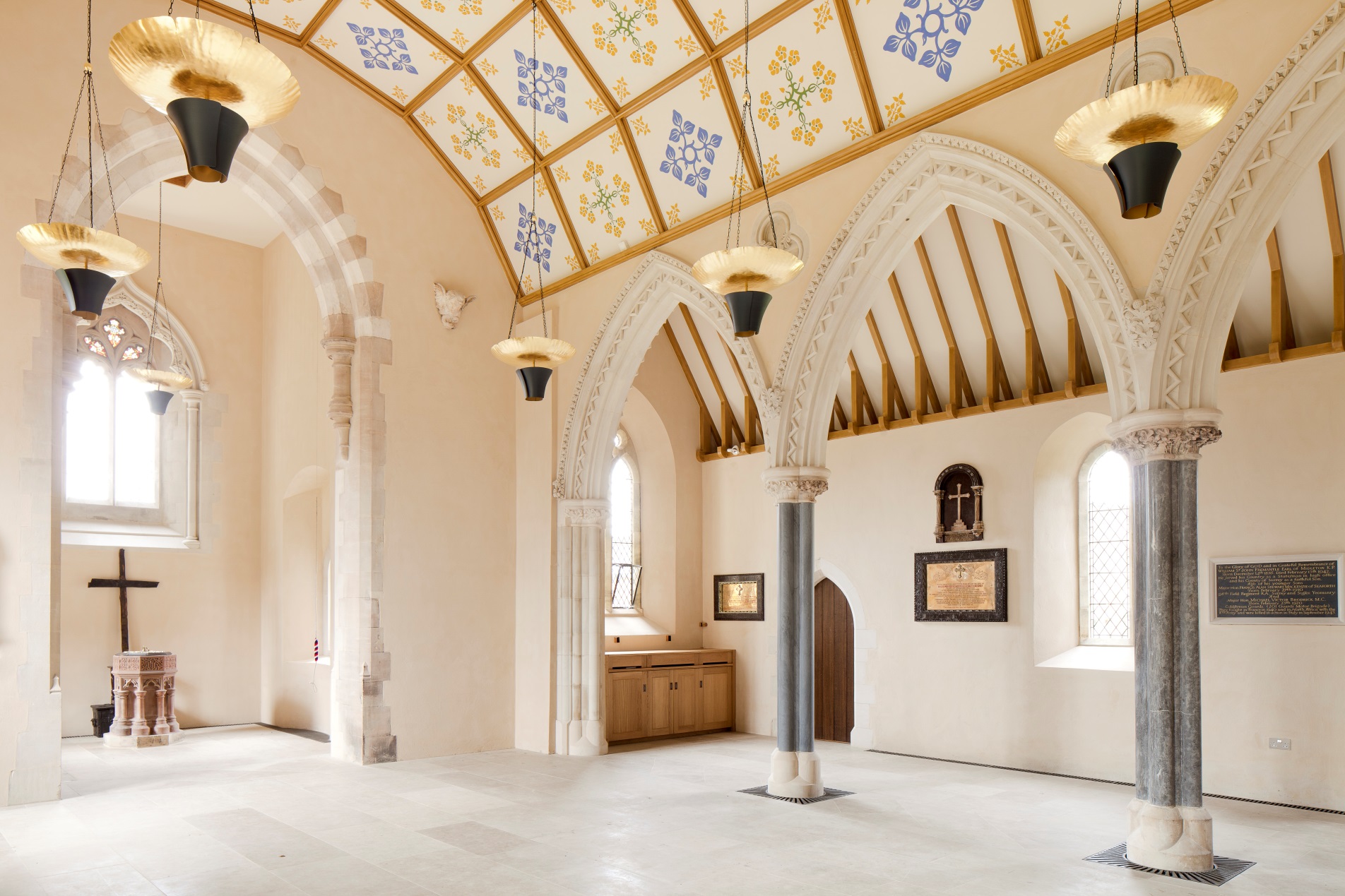 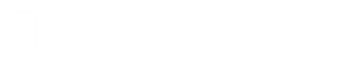